Parity-violating electron scattering experiments @ JLAB
Juliette Mammei
Outline
Introduction
Theory
Standard Model
Madam Wu
Z’eldovich
Emmy Noether
Experimental Considerations
Beam quality
Target stability
Backgrounds
Apparatus symmetry
Detector linearity
Collimator precision
Magnet stability
Raster synchronization
Past Experiments
SLAC E158
SAMPLE
Mainz A4
G0
HappEx I-IV
Qweak
PREX
PVDIS
Future Experiments
PREX II
CREX
MOLLER
Qweak (Mainz)
PVDIS
SOLID
Summary
June 1-19, 2015
HUGS
2
Introduction
June 1-19, 2015
HUGS
3
PVES
Historical view
Why Parity-Violating Electron Scattering(PVES)?
Search for physics Beyond the Standard Model (BSM) with low energy (Q2 <<M2) precision tests complementary to high energy measurements

Neutrino mass and their role in the early universe             0νββ decay, θ13, β decay,…
Matter-antimatter asymmetry in the present universe    EDM, DM, LFV, 0νββ, θ13
Unseen Forces of the Early Universe                                        Weak decays, PVES, gμ-2,…

LHC new physics signals likely will need additional indirect evidence

Neutrons: Lifetime, P- & T-Violating Asymmetries (LANSCE, NIST, SNS...)
Muons: Lifetime, Michel parameters, g-2, Mu2e (PSI, TRIUMF, FNAL, J-PARC...)
PVES: Low energy weak neutral current couplings, precision weak mixing angle (SLAC, Jefferson Lab, Mainz)

Study nuclear and nucleon properties
Strange quark content of nucleon
Neutron radii of heavy nuclei
June 1-19, 2015
HUGS
5
Standard Modelof Particles and Interactions
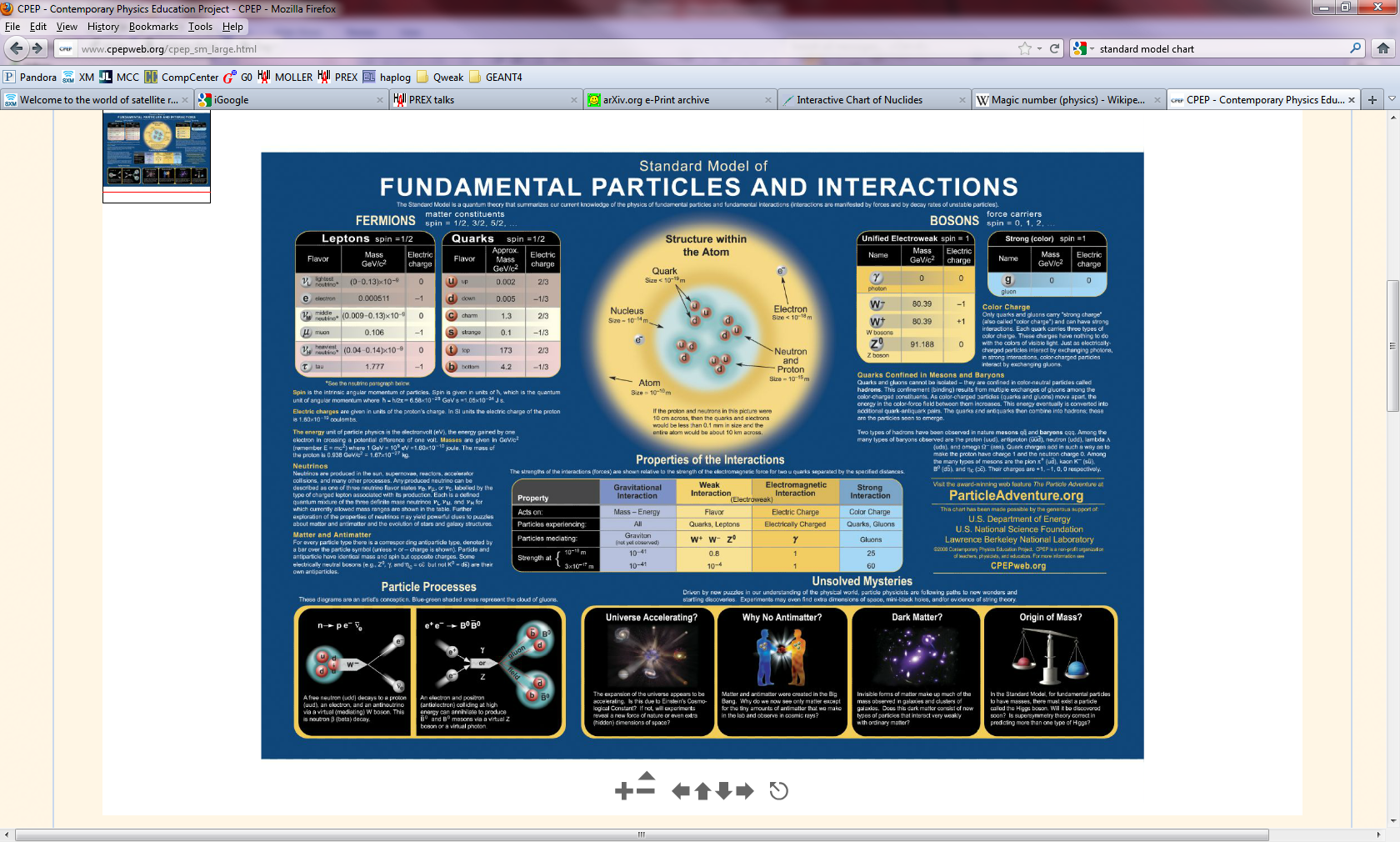 http://www.cpepweb.org/cpep_sm_large.html
June 1-19, 2015
HUGS
6
Particles
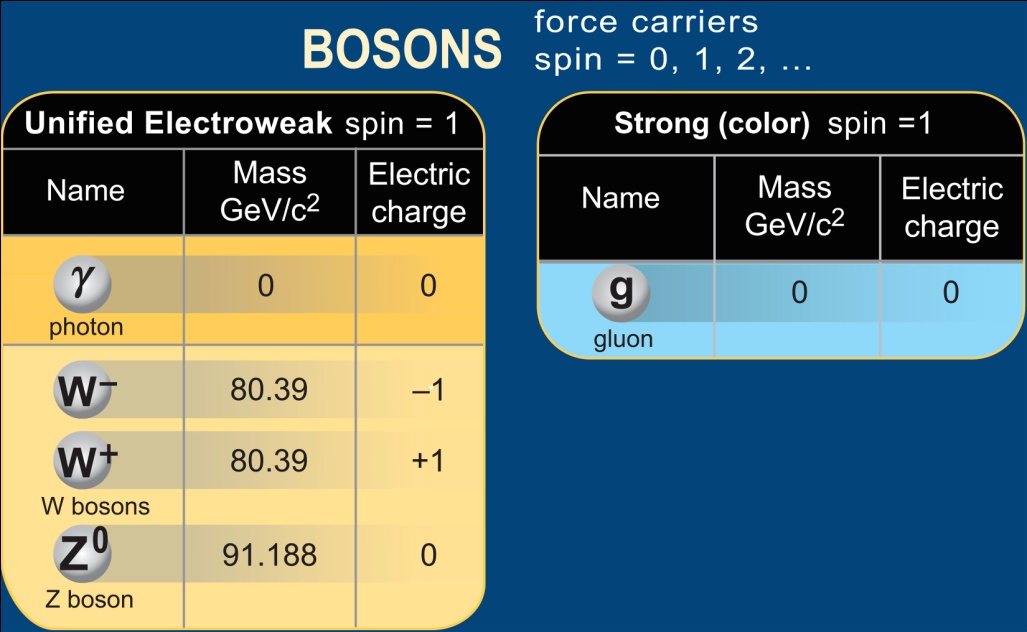 Interactions
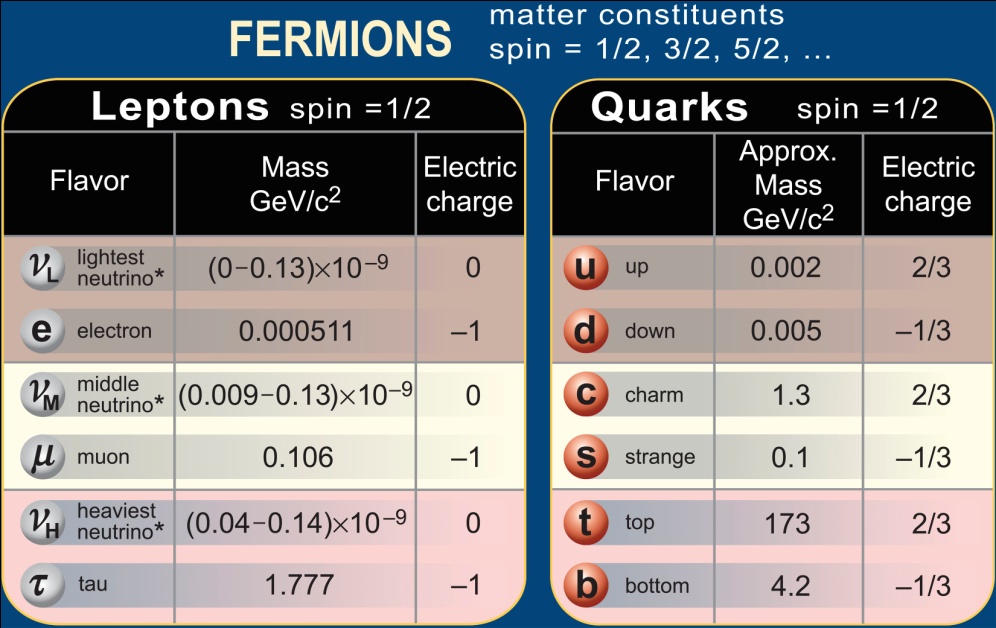 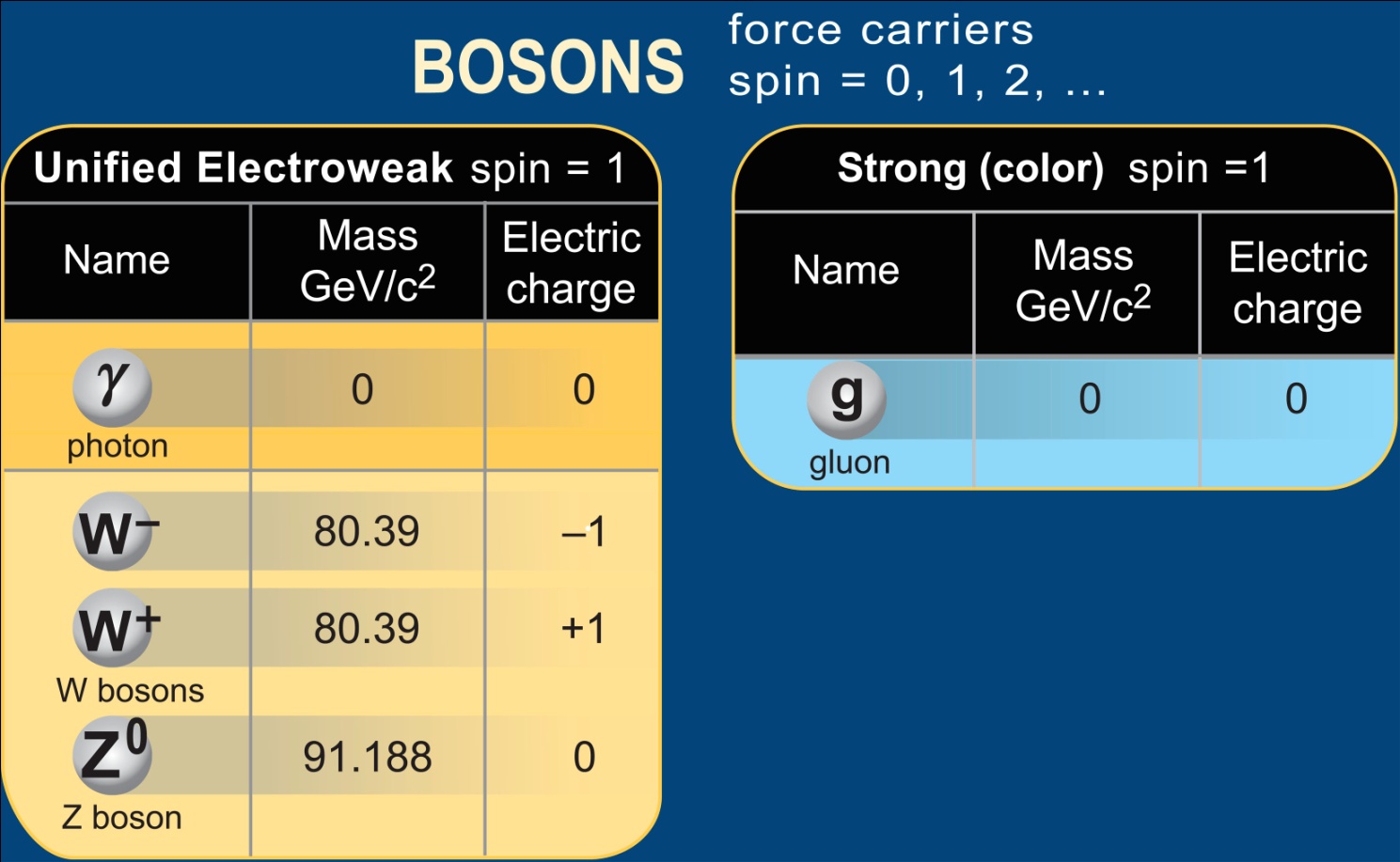 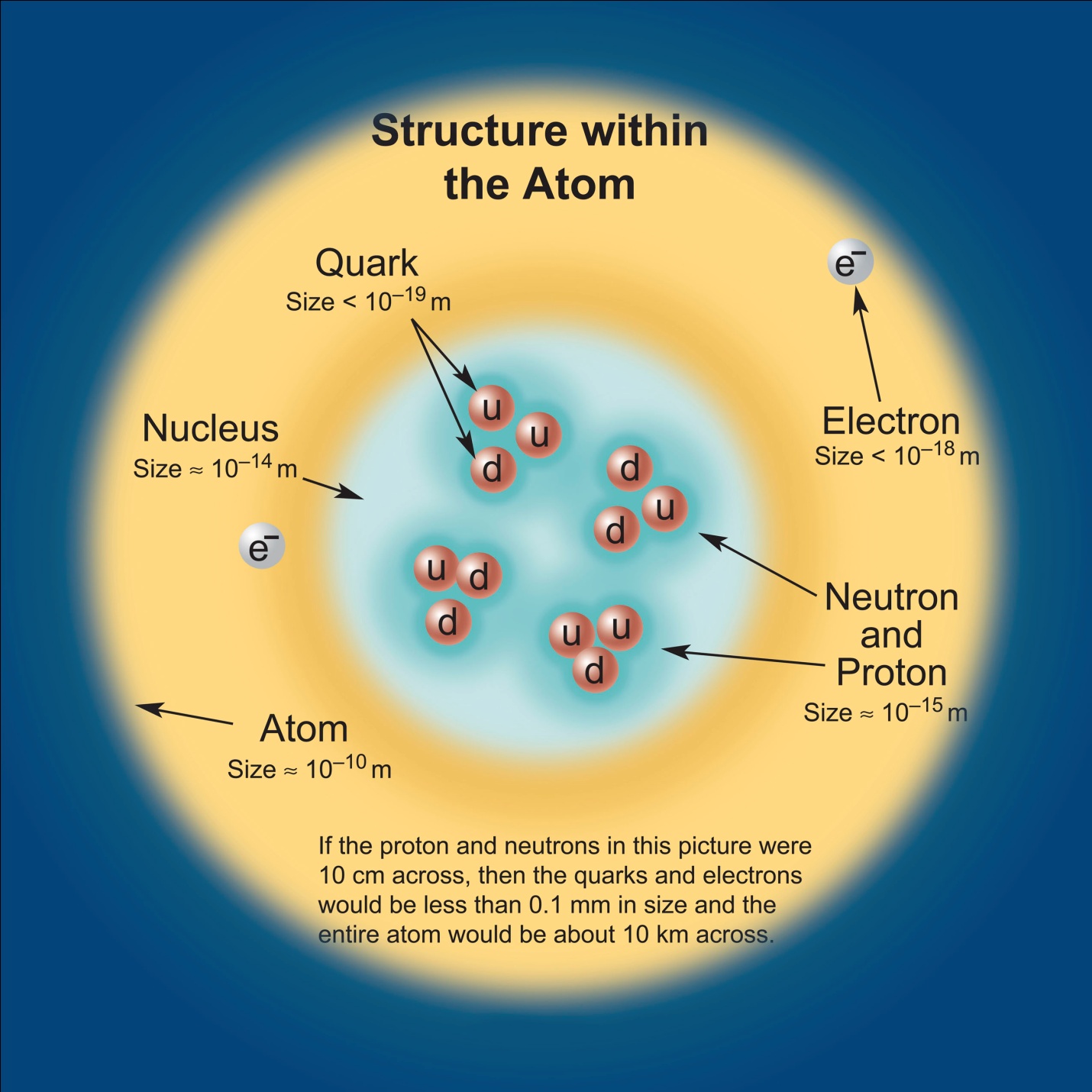 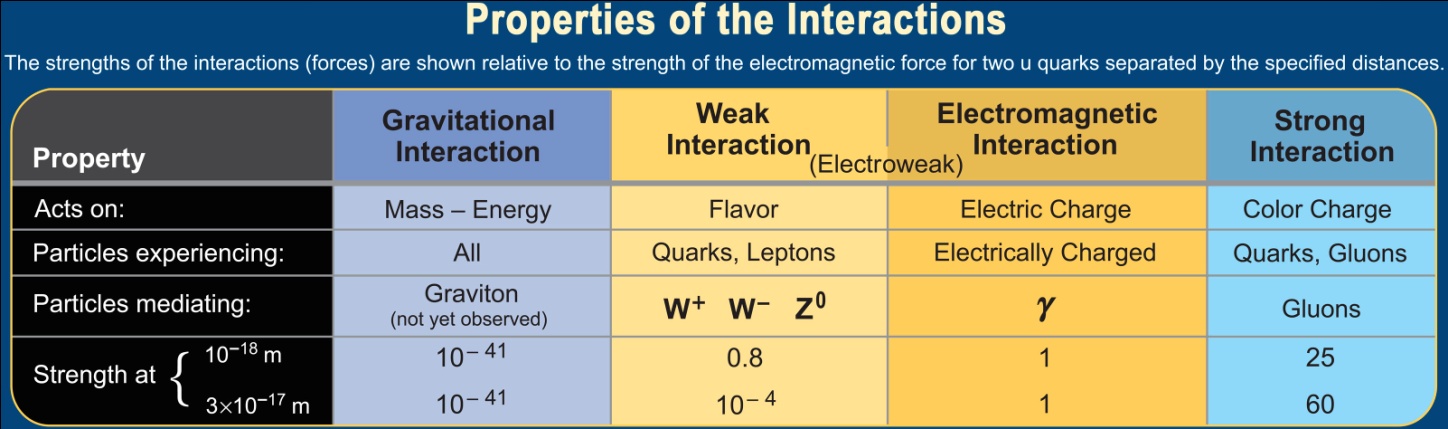 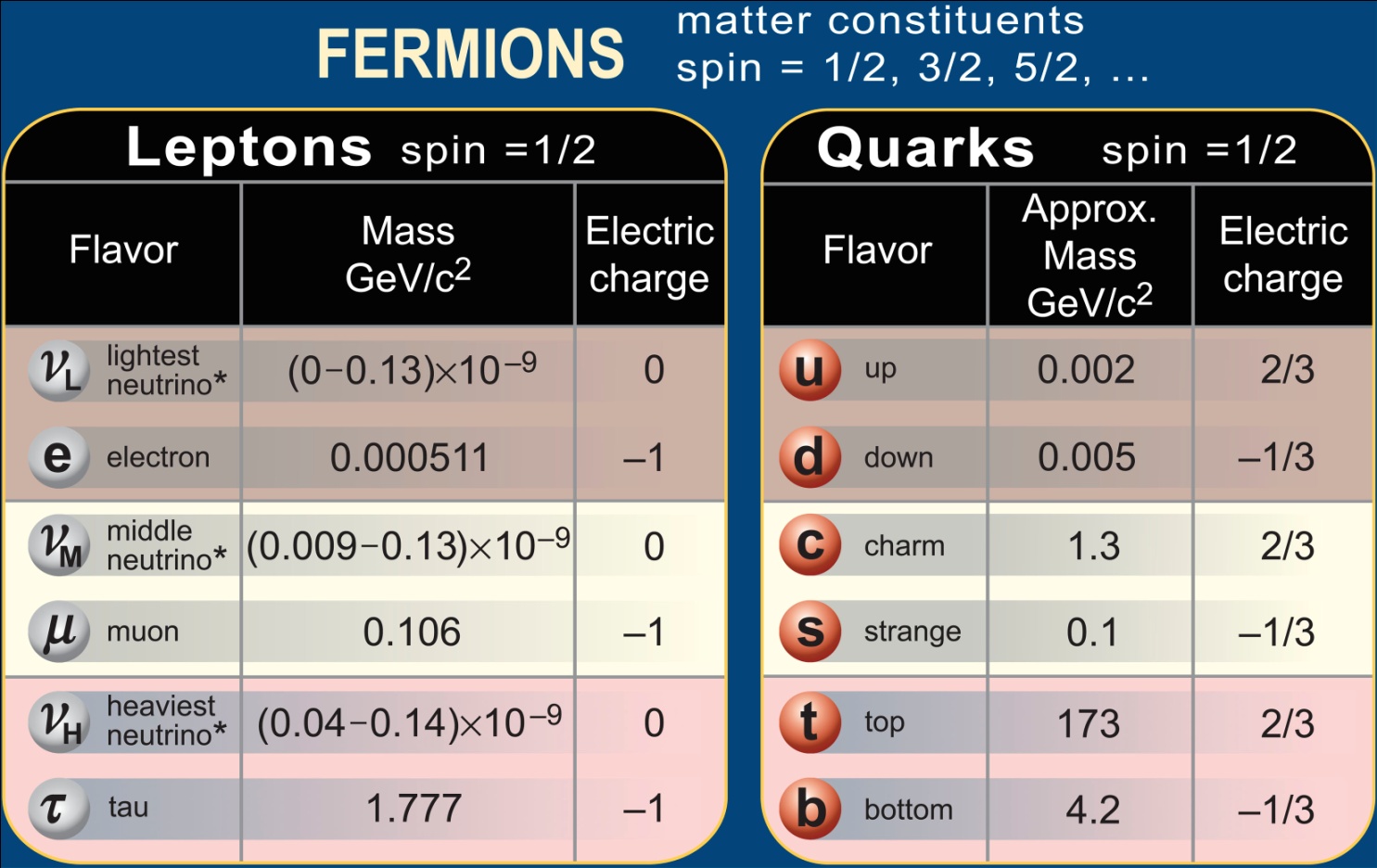 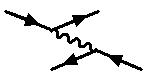 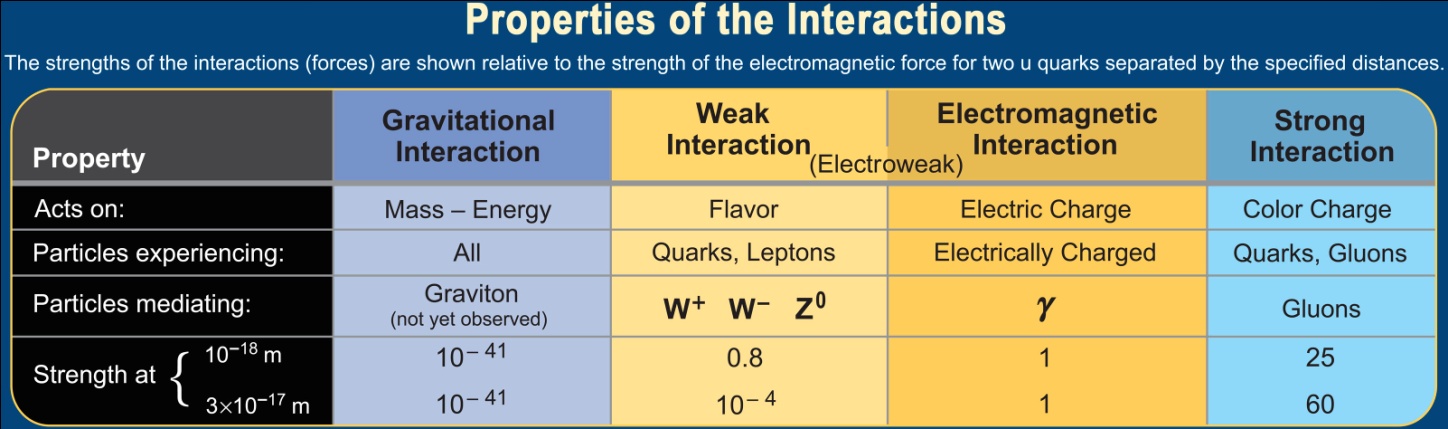 June 1-19, 2015
HUGS
7
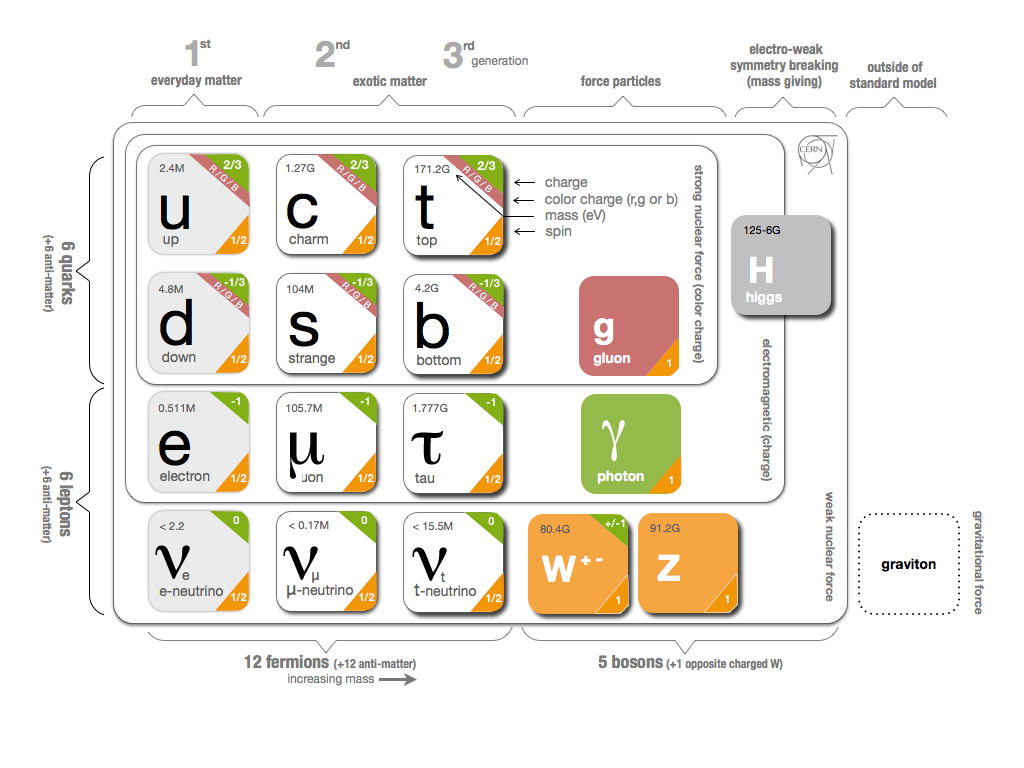 June 1-19, 2015
HUGS
8
Symmetries
Emmy Noether
(18??-19??)
Conservation laws imply symmetries
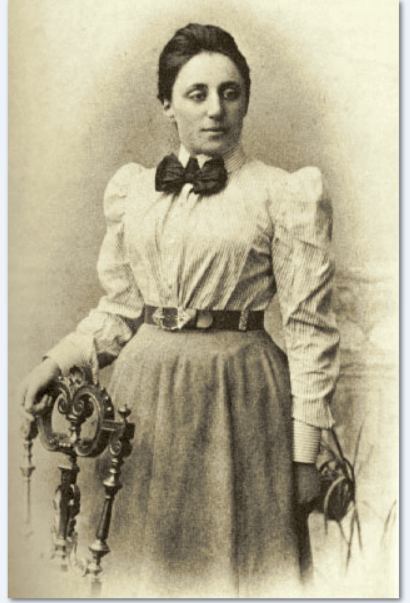 Conservation of:
Implies:
Time invariance
Energy
Linear momentum
Translational invariance
Rotational invariance
Angular momentum
June 1-19, 2015
HUGS
9
What is unitarity and why is it required?
CKM matrix
June 1-19, 2015
HUGS
10
Parity
We describe physical processes as interacting currents by constructing the most general form which is consistent with Lorentz invariance
quantum mechanical operator that 
reverses the spatial sign ( P: x -> -x )
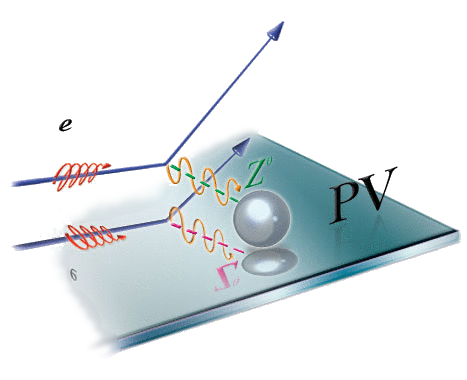 Charge Conjugation
Parity
Time Reversal
Note:  P (V*V) = +1         P (A*A) = + 1        P (A*V) = -1
June 1-19, 2015
HUGS
11
A brief history of parity violation
1930s – weak interaction needed to explain nuclear β decay
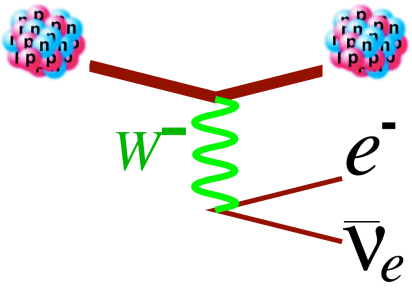 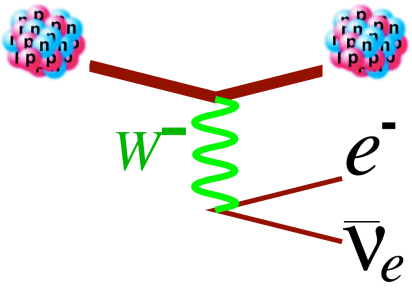 1950s – parity violation in weak interaction;
               V-A theory to describe 60Co decay
R
L
L
R
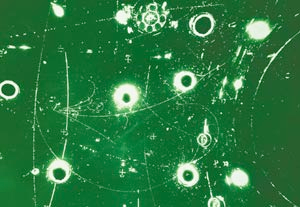 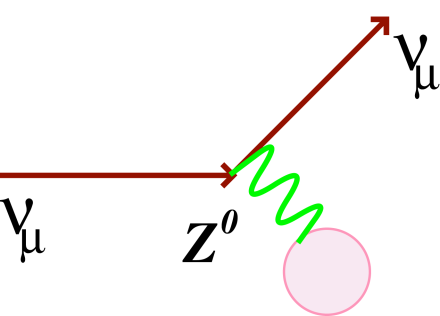 1970s – neutral weak current events at  
               Gargamelle
late 1970s – parity violation observed in electron scattering  - SLAC E122
June 1-19, 2015
HUGS
12
[Speaker Notes: Add atomic parity violation]
Nuclear beta decay
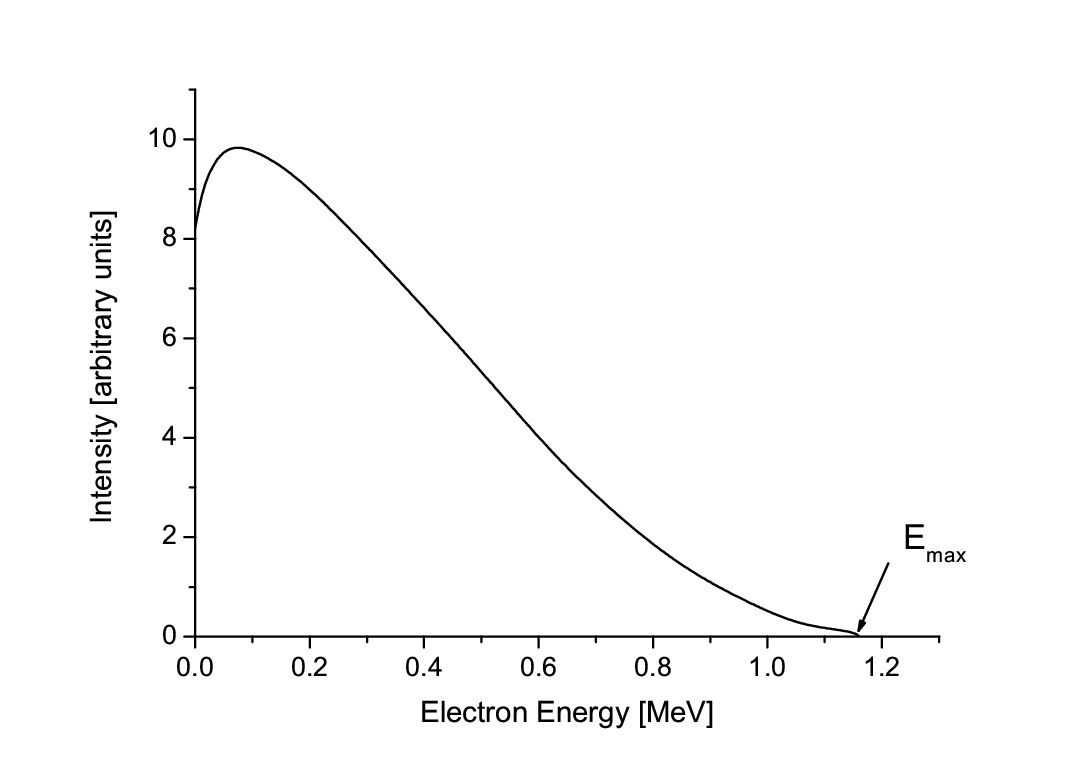 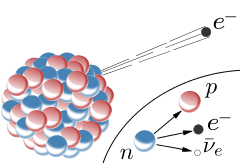 "Beta spectrum of RaE" by HPaul - Own work. Licensed under CC BY-SA 4.0 via Wikimedia Commons
e-
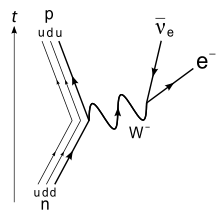 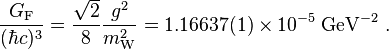 p
n
June 1-19, 2015
HUGS
13
[Speaker Notes: What does it have to do with PVES? 

Fermi’s model – contact interaction between two coupled vector currents
Conserved vector current hypothesis]
EM and Weak Interactions : Historical View
EM:   e + p  e + p    elastic scattering
V         x          V
e-
p
e-
p
V         x          V
p
e-
Parity Violation (1956, Lee, Yang;  1957, Wu)
required modification to form of current - need axial vector as well as vector to get a parity-violating interaction
n
(V - A)         x           (V - A)
June 1-19, 2015
HUGS
Note: weak interaction process here is charged current (CC)
14
Parity-violation in charge current maximal
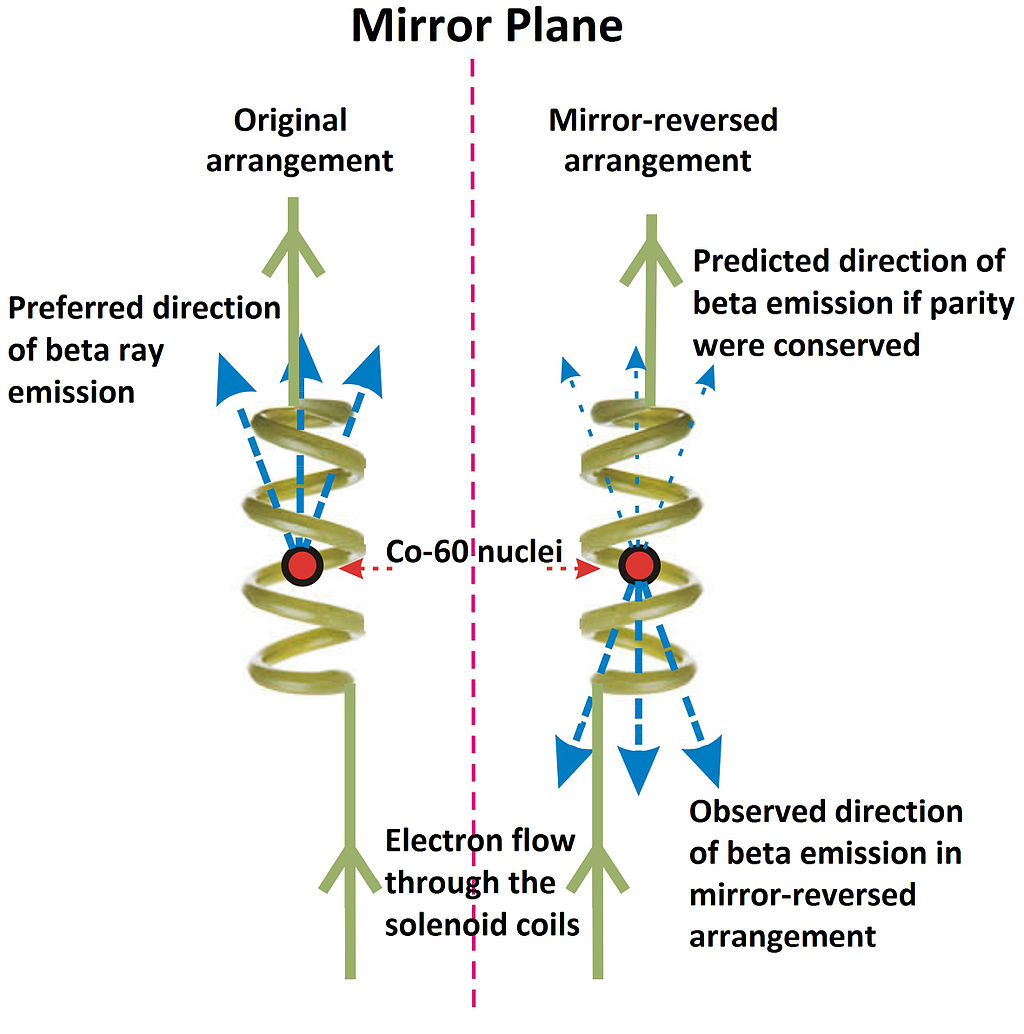 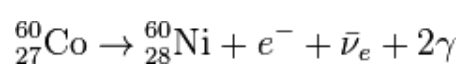 electrons favored the direction opposite to that of the nuclear spin
Madam Wu
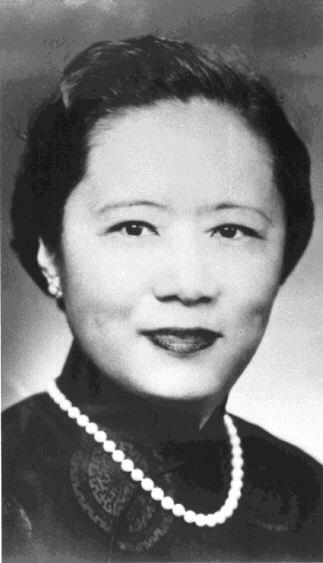 Bleckneuhaus, with English language captions by Stigmatella aurantiaca
June 1-19, 2015
HUGS
15
[Speaker Notes: Gamma rays are photons, and their release from the nickel-60 nuclei is an electromagnetic (EM) process. This is important because EM was known to respect P-conservation. Hence, the distribution of the emitted gamma rays acted as a control for the polarization of the emitted electrons via the weak interaction, as well as an indicator of the uniformity of the cobalt-60 atoms. Wu's experiment compared the distribution of gamma and electron emissions with the nuclear spins in opposite orientations. If the electrons were always found to be emitted in the same direction and in the same proportion as the gamma rays, P-conservation would be true. If there were a bias in the direction of decays, that is, if the distribution of electrons did not follow the distribution of the gamma rays, then P-violation would be established.]
What about a neutral weak current?
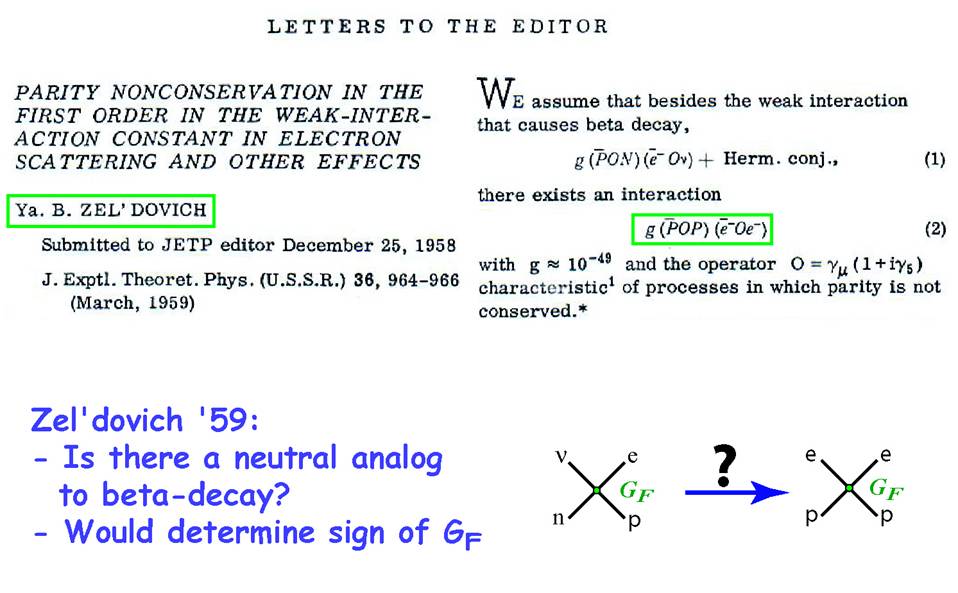 e-
e-
p
p
?
p
n
e-
June 1-19, 2015
HUGS
16
Neutral weak currents observed


Z0
e-
e-
 + e-   + e-
The prediction of the Z0 implied the existence of previously unobserved neutral current processes like:
These processes were first discovered in 1973:
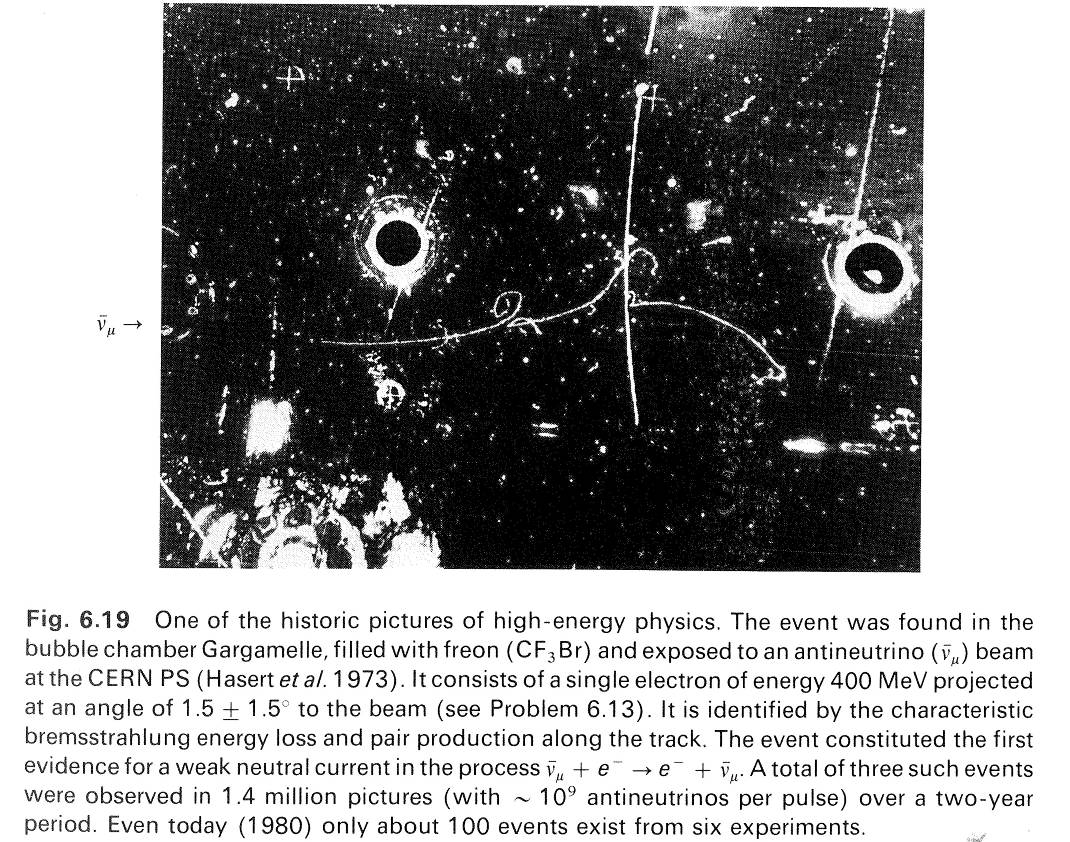 What about parity violation?
June 1-19, 2015
HUGS
17
The neutral weak current, Zel’Dovich
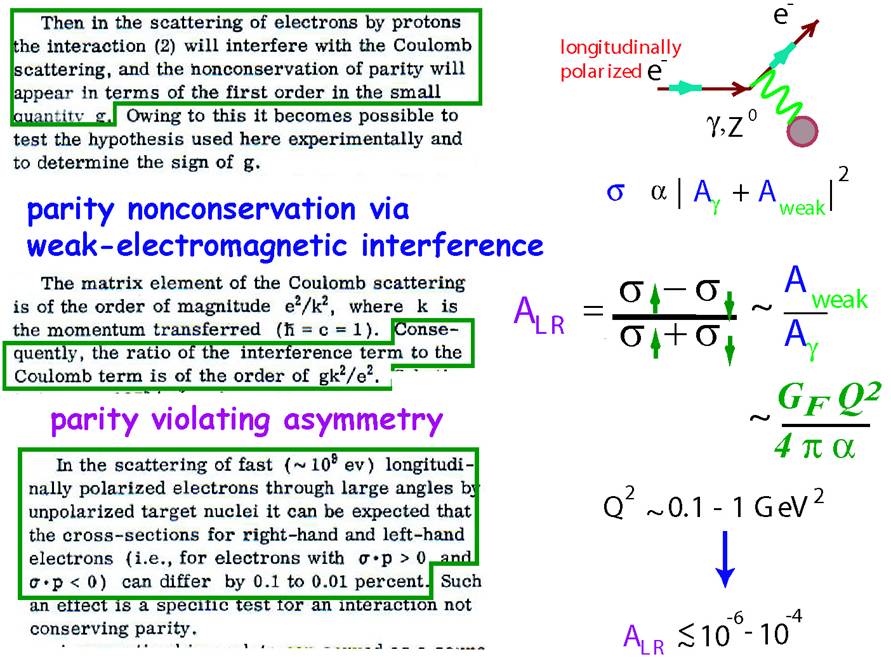 e-
longitudinally polarized e-
e-
parity non-conservation via weak – EM interference
parity-violating asymmetry
Four drops of ink in a 55-gallon barrel of water would produce an "ink concentration" of 1 ppm!!!
June 1-19, 2015
HUGS
18
SLAC Experiment E122
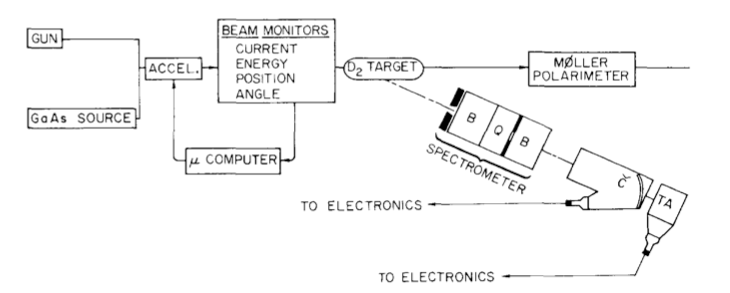 Polarimetry
• High luminosity from
   photoemission from NEA
   GaAs cathode
• Rapid helicity-flip (sign of 
   e- polarization)
Integrating detectors
Magnetic spectrometer
Background and kinematic separation
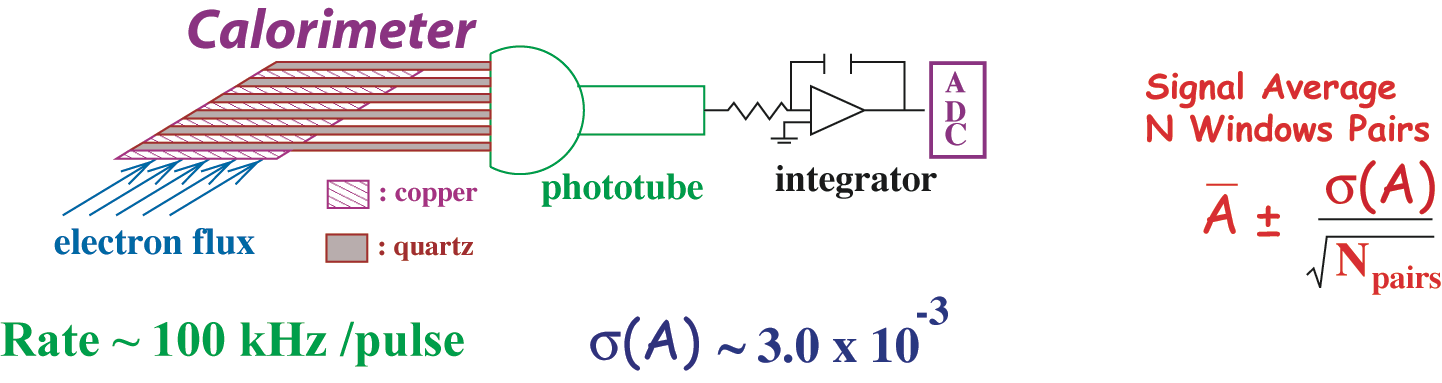 Huge achievement!
Highest P2I ever, by far.  Developed for this experiment at SLAC and used ever since
June 1-19, 2015
HUGS
19
SLAC Experiment E122
Parity Non-Conservation in Inelastic Electron Scattering, C.Y. Prescott et. al, 1978
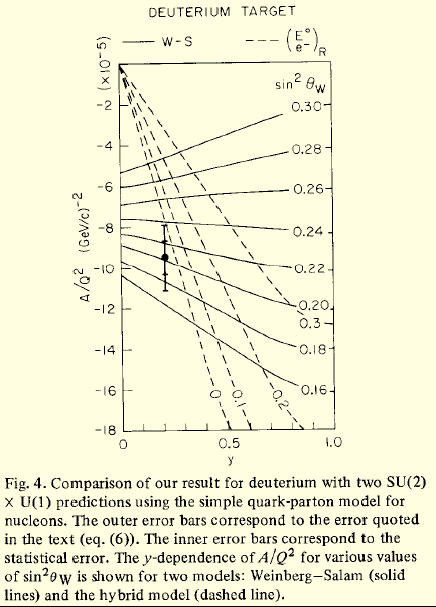 APV ~ 100 ± 10 ppm
sin2θW=0.20±0.03
GWS --‐ Nobel Prize 1979
Deep inelastic scattering:
Y dependence reflects quark axial/electron vector coupling strength
At high x
June 1-19, 2015
HUGS
20
Standard Model of Electroweak Interactions
Z0

Glashow-Weinberg-Salam Model (1967): unified EM and weak forces as an electroweak force 
 SU(2)L x U(1) gauge theory with spontaneous symmetry breaking
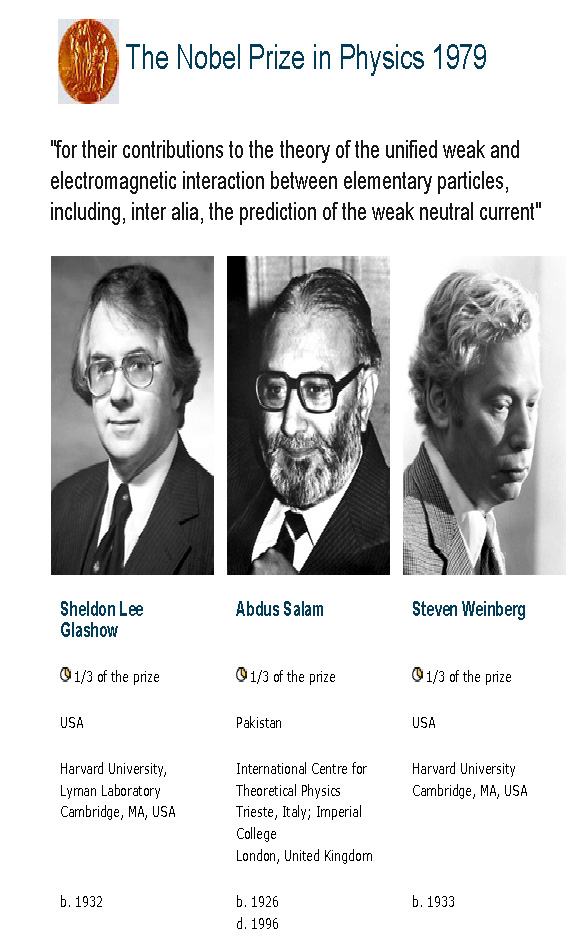 fermions:
Interaction of fermions with gauge bosons:
W+,-
sin2W – “weak mixing angle”, parameterizes the mixing between the two neutral currents
June 1-19, 2015
HUGS
21
Running of coupling constants
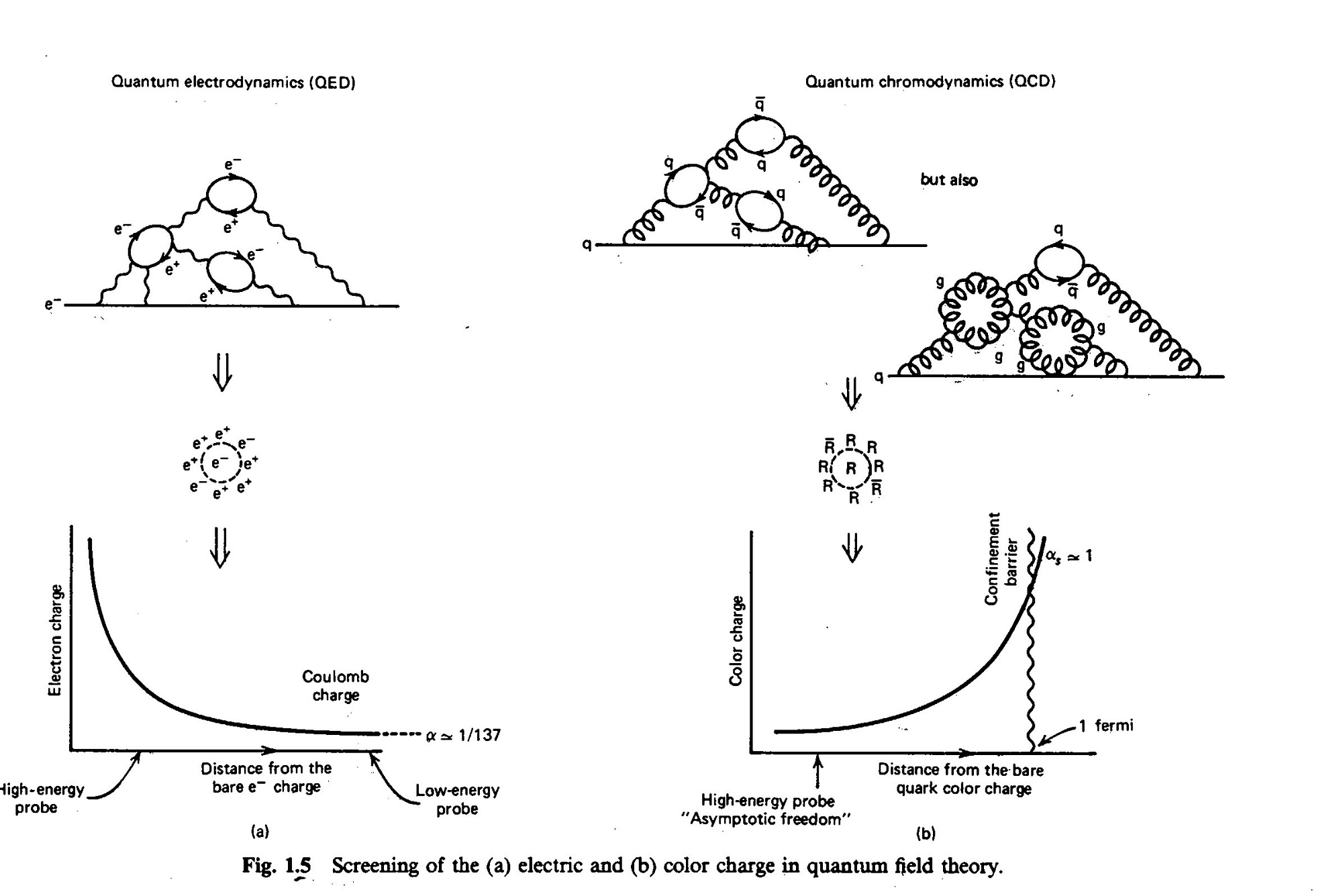 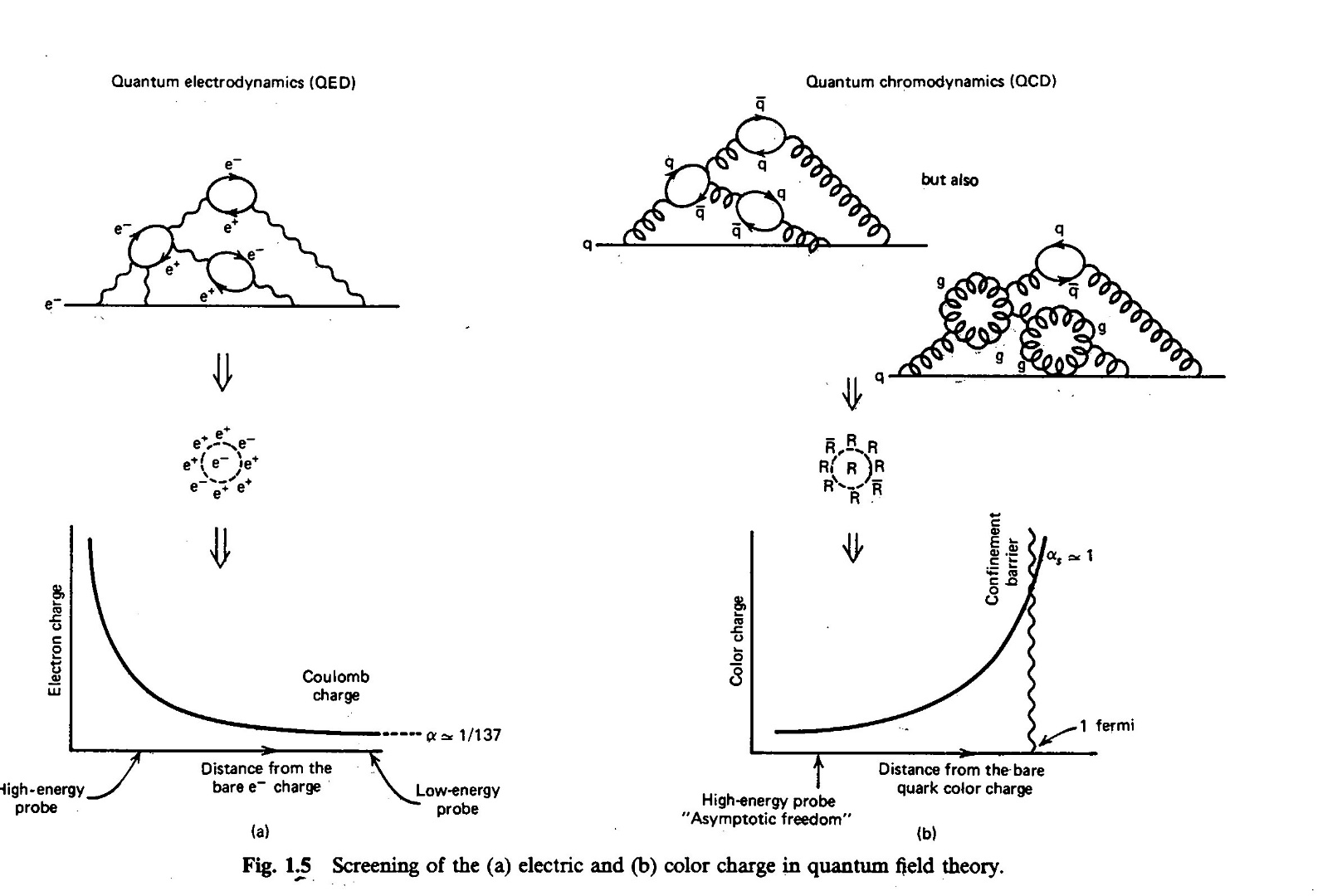 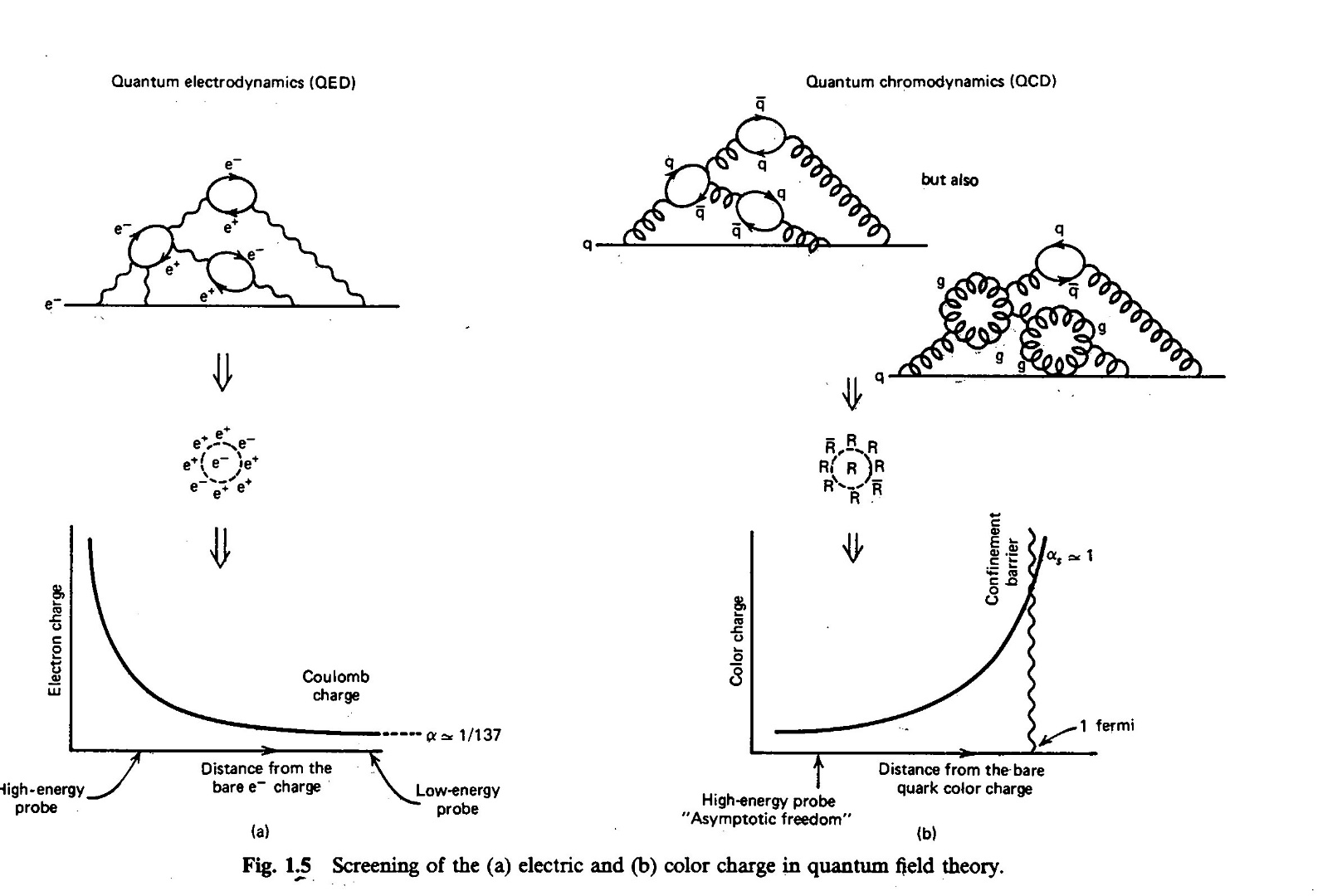 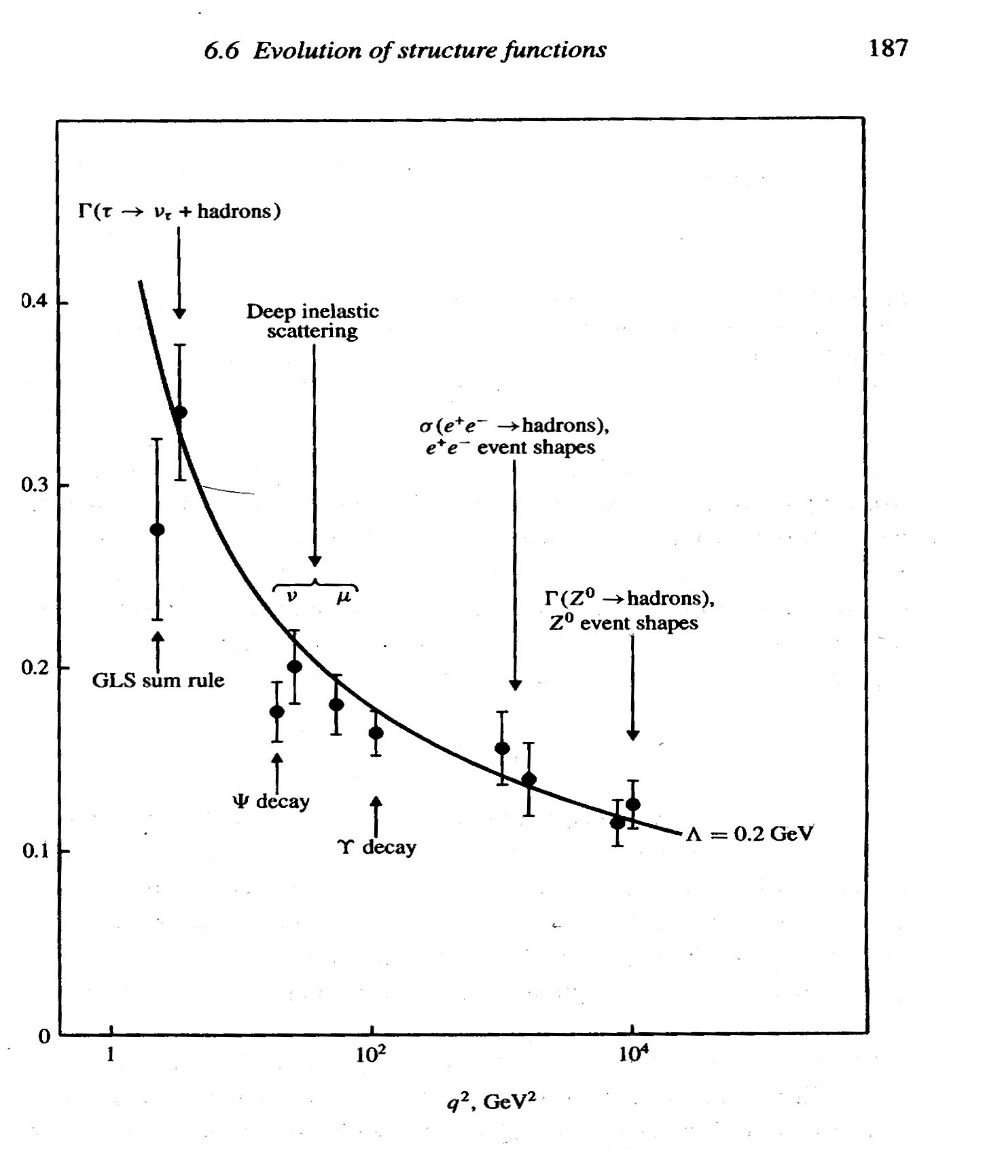 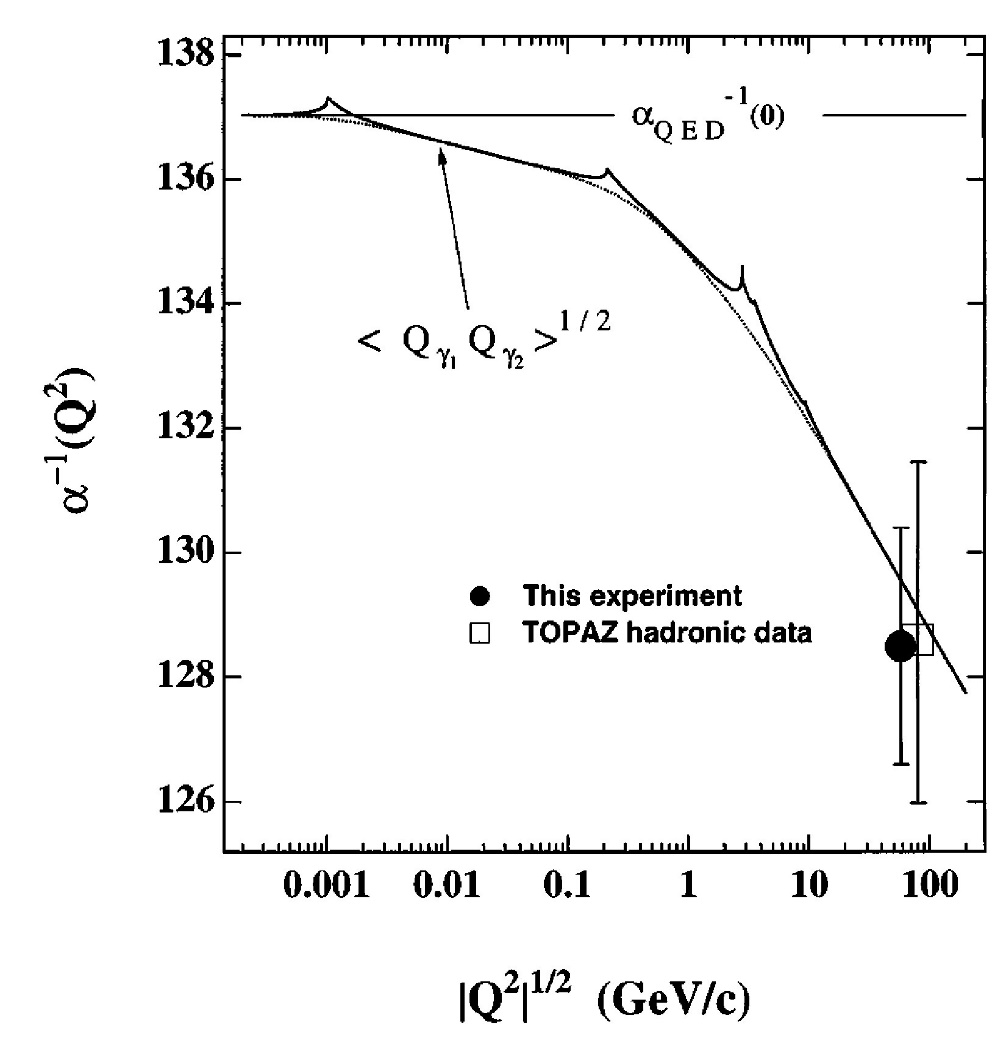 What about sin2θW?
June 1-19, 2015
HUGS
22
Running of sin2θW
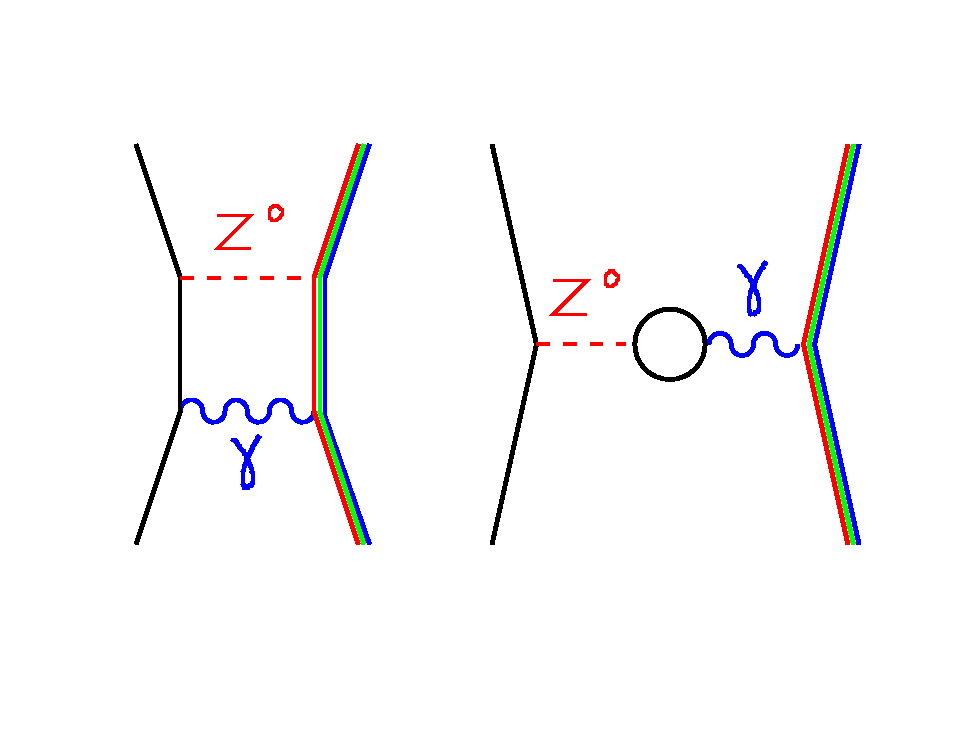 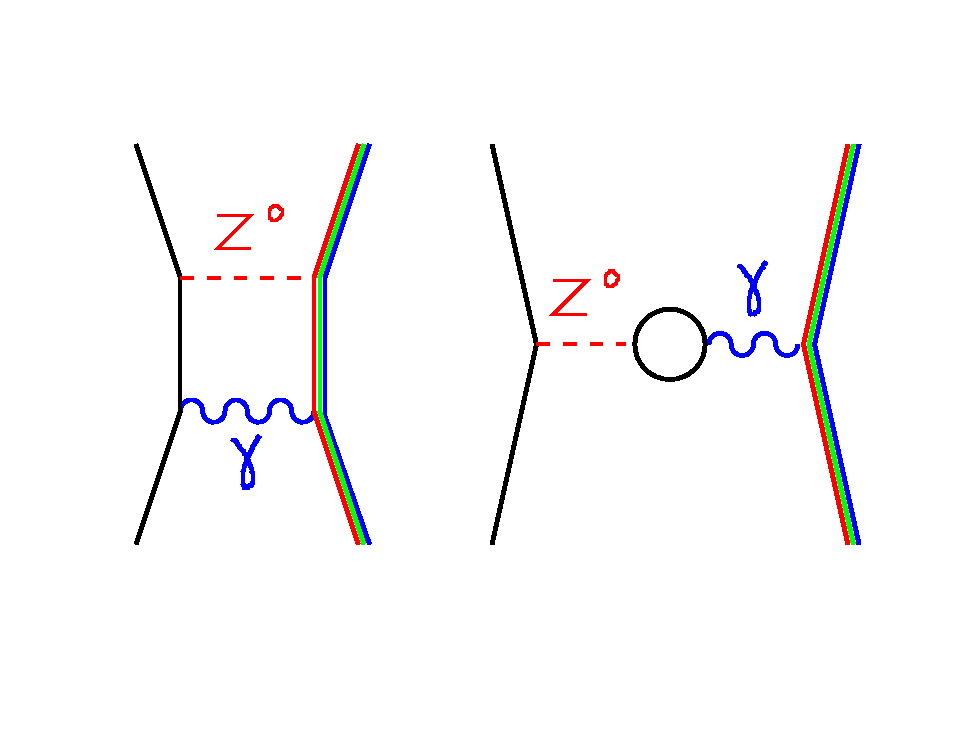 +   
+
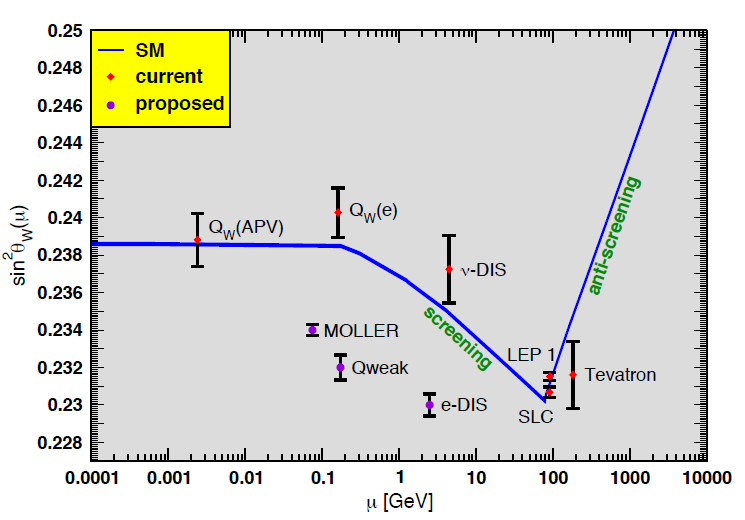 Present:
“d-quark dominated” : Cesium APV (QAW): SM running verified at ~ 4 level
“pure lepton”:                  SLAC E158  (QeW ): SM running verified at ~ 6 level
Future:
“u-quark dominated” : Qweak (QpW): projected to test SM running at ~ 10 level
“pure lepton”: MOLLER  (QeW ): projected to test SM running at ~ 25  level
June 1-19, 2015
HUGS
23
Width of the Z0
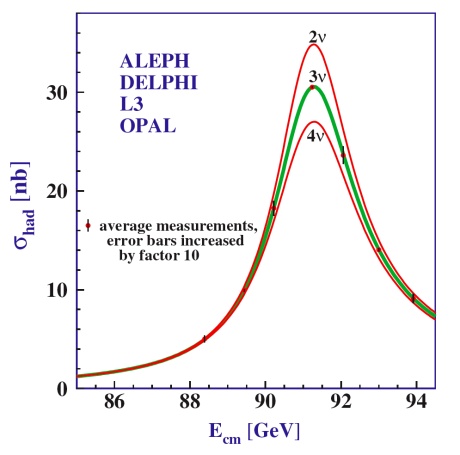 Production of real Z0 bosons in e+e- annihilation
Measure a variety of electroweak processes with couplings to all possible fermions
Extract values of (sin2W )eff in a consistent renormalization scheme from all processes
June 1-19, 2015
HUGS
24
[Speaker Notes: p. 157 Pvh-Rith]
Spontaneous symmetry breaking
Why do the weak bosons have mass?

Higgs mechanism

Higgs field – scalar (not a vector) field that permeates all of space

As universe cooled, symmetry was broken and 3 of the electroweak bosons absorbed 3 of the Higgs bosons, gaining mass
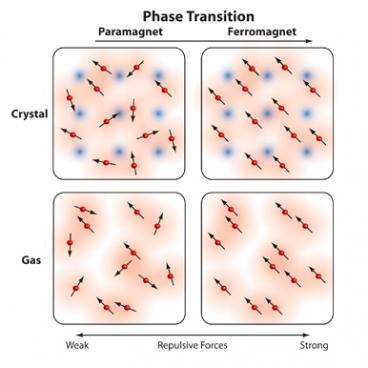 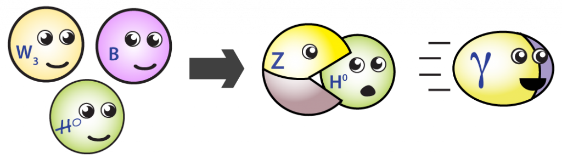 but leaving the photon massless

and one Higgs boson to be discovered at CERN
June 1-19, 2015
HUGS
25
[Speaker Notes: Ferromagnetism above Curie temp, iron is paramagnetic and spin iostropically oriented.  No fore required to alter spin directions (massless to magnetic force).  As it cools, Becomes ferromagnetic – spins spontaneously point in common direction.  Force must be used to change direction of spins.


Higgs fields like gound state of correlated Cooper pairs in superconductivity
At sufficiently high temps, the weak bosons are also massless]
Low Energy Weak Neutral Current 
Standard Model Tests
Low energy weak charge “triad” (M. Ramsey-Musolf) probed in weak neutral current experiments
parity-violating Moller scattering                                                                                         e + e   e + e
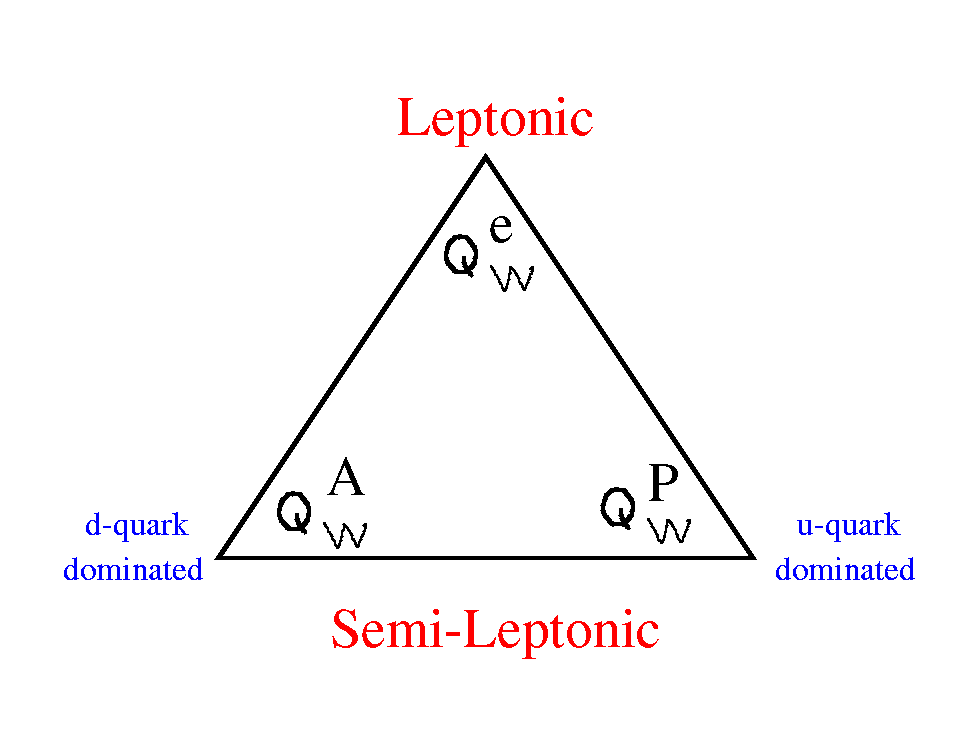 Cesium Atomic Parity Violation  primarily sensitive to neutron weak charge
JLAB Qpweak: parity-violating           e-p elastic scattering                                                                                         e + p   e + p
These three types of experiments are a complementary set for exploring new
physics possibilities well below the Z pole
June 1-19, 2015
HUGS
26
[Speaker Notes: Most of what we know about the weak neutral current comes from decays]
Some PVES Experiments
June 1-19, 2015
HUGS
27
PVES Experiments at JLAB
JLAB has a rich program of PVES experiments to measure nuclear and nucleon properties and to perform precision tests of the Standard Model to search for new physics
SM Tests
Nuclear properties
Nucleon properties
G0
Happex
PREX
CREX
MOLLER
Qweak
SOLID
PVDIS
June 1-19, 2015
HUGS
28
Feynman Diagrams
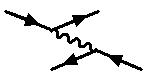 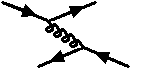 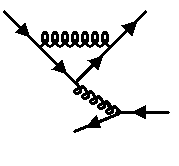 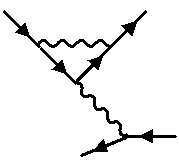 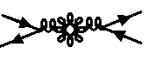 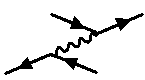 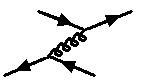 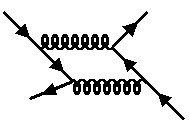 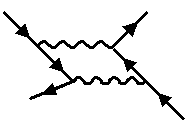 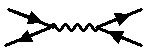 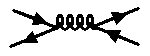 Further reading:     Looking for consistency in 		            the construction and use of 		            Feynman diagrams
Peter Dunne , Phys. Educ. 36 No 5 (September 2001) 366-374
June 1-19, 2015
HUGS
29
The Dirac Equation
Dirac equation for free electron:
where:
with:
leads to electron four-vector current density:
where the adjoint is:
satisfies the continuity equation:
June 1-19, 2015
HUGS
30
Cross section
All the physics is in the matrix element
The incident flux times the differential cross section is proportional to the product of the square of the matrix element and the Lorentz invariant phase space
June 1-19, 2015
HUGS
31
the matrix element
external lines
vertex factors
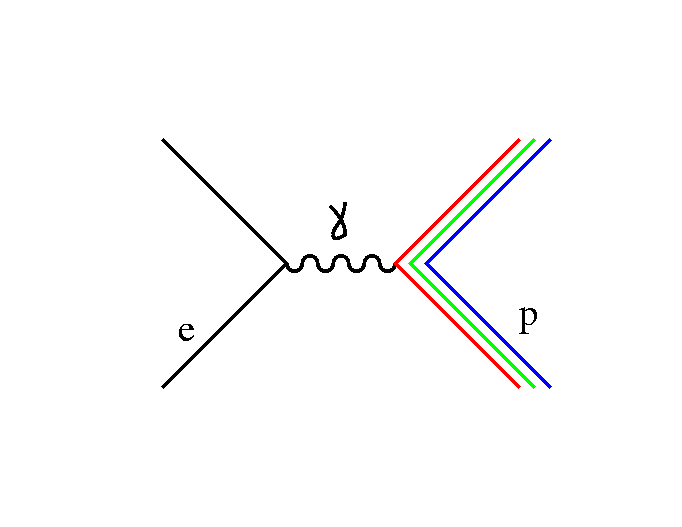 propagator
June 1-19, 2015
HUGS
32
the matrix element
external lines
vertex factors
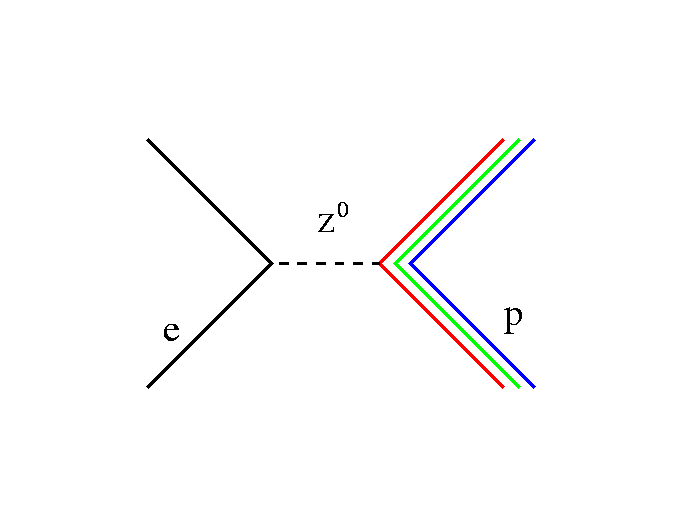 propagator
June 1-19, 2015
HUGS
33
How do we measure          ?
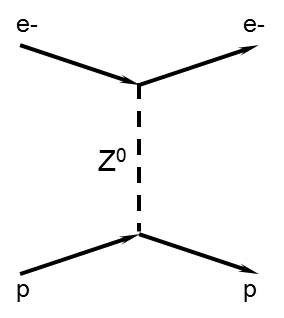 2
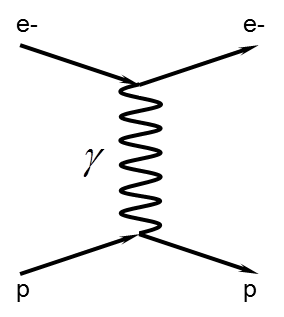 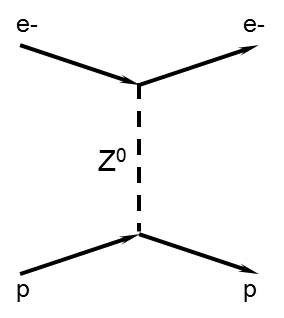 +
2
2
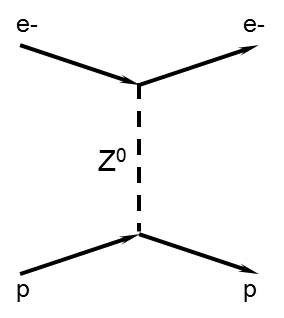 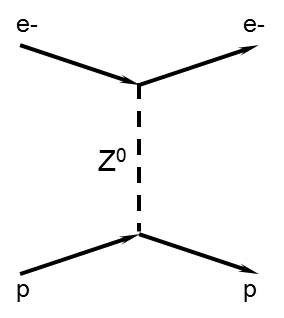 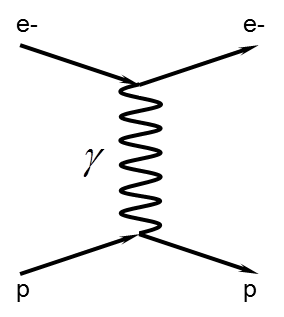 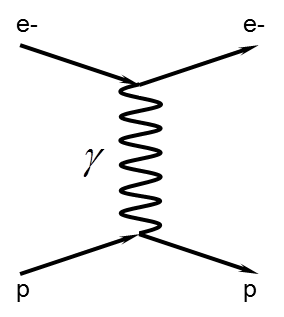 +
=
+
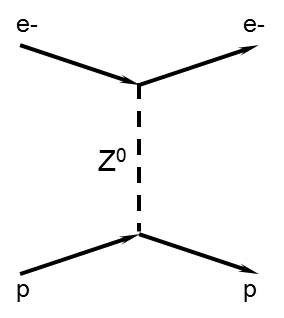 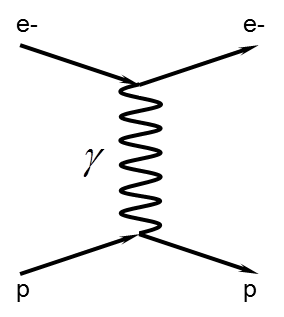 2
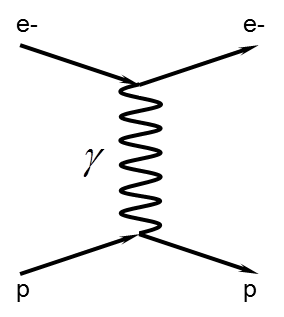 June 1-19, 2015
HUGS
34
[Speaker Notes: Mention EM coupling constant…]
Hand-waving derivation of the parity-violating asymmetry in electron-proton scattering
June 1-19, 2015
HUGS
35
Asymmetry
June 1-19, 2015
HUGS
36